CIPFACommerciality, Codes and Updates  Richard Lloyd-Bithell – Senior Policy and Technical Manager, CIPFAJoanne Pitt – Local Government Policy Advisor Kirsty Stanners – Head of CIPFA Policy and Technical
The Chartered Institute of  Public Finance & Accountancy
Prudential Code update – what has changed?
[Speaker Notes: This is a full list of the changes to the Prudential code, I suggest you go through this in your own time and please refer to our Guidance Notes for Practitioners Publication. I will pick out the key changes in the next few slides. But first…]
Prudence in Borrowing and Investment
[Speaker Notes: PRUDENCE IN BORROWING AND INVESTMENT
 
Local authorities are reminded that the prime policy objective of their treasury management investment activities is the security of funds, and they should avoid exposing public funds to unnecessary or unquantified risk. Authorities should consider a balance between security, liquidity and yield which reflects their own risk appetite but which prioritises security and liquidity over yield. It is therefore important that authorities adopt an appropriate approach to risk management with regard to their investment activities.
Authorities under legislation  can borrow and invest for the following purposes:
Any function of the authority under any enactment
For the prudent management of their financial affairs
 
The Code considers legitimate examples of prudent borrowing to include:
Financing capital expenditure primarily related to the delivery of a local authority’s functions (subject to the considerations set out in this Code);
Temporary management of cash flow within the context of a balanced budget;
Securing affordability by removing exposure to future interest rate rises; or
Refinancing current borrowing, including replacing internal borrowing, to manage risk or reflect changing cash flow circumstances]
The Prudential Code determines
[Speaker Notes: The Prudential Code determines that certain acts or practices are not prudent activity for a Local Authority and incur risk to the affordability of Local Authority investment:

An authority must not borrow to invest primarily for financial return;
It is not prudent for Local Authorities to make any investment or spending decision that will increase the CFR, and so may lead to new borrowing, unless directly and primarily related to the functions of the authority and where any financial returns are either related to the financial viability of the project in question or otherwise incidental to the primary purpose .

The UK government’s rules for access to PWLB lending at the date of this publication require statutory Chief Finance Officers to certify that their Local Authority’s capital spending plans do not include the acquisition of assets primarily for yield, reflecting a view that Local Authority borrowing powers are granted to finance direct investment in local service delivery (including housing, regeneration and local infrastructure) and for cash flow management, rather than to add debt leverage to return-seeking investment activity. Since:

Access to the PWLB is important to ensure Local Authorities’ liquidity in the long term, and
Leveraged investment always increases downside risks,
local authorities must not borrow to fund acquisitions where obtaining financial returns is the primary aim.

Authorities with existing commercial investments (including property) are not required by this Code to immediately sell these investments. However, Authorities which have an expected need to borrow should review options for exiting their financial investments for commercial purposes in their annual treasury management or investment strategies. The options should include using the sale proceeds to repay debt or reduce new borrowing requirements. They should not take new borrowing if financial investments for commercial purposes can reasonably be realised instead, based on a financial appraisal which takes account of financial implications and risk reduction benefits. Authorities with commercial property may also invest in the repair, renewal and updating of their existing commercial properties]
Definitions in Summary
[Speaker Notes: ‘Investments for treasury management purposes’ (or treasury management investments)
are those investments that arise from the organisation’s cash flows or treasury risk management activity, and ultimately represent balances which need to be invested until the cash is required for use in the course of business. 
Treasury investments may include an allowance for a reasonable level of short term treasury investments to provide access to liquidity.
Treasury investments may also include the investment of borrowing proceeds where it has been prudent for an organisation to borrow in advance of the need for cash, eg in order to reduce financing and interest rate risks.
Treasury management investments should always be on commercial terms and will rarely constitute capital expenditure for local authorities.
For organisations with long term surplus cash, this category may include long term investments such as equities, bonds and property, whether accessed through a fund or directly, but unless an explicit link to cash flow management can be demonstrated, these should normally be classified as commercial investments.

‘Investments for commercial purposes’ (or commercial investments)
are taken or held primarily for financial return and not linked to treasury management activity or directly part of delivering services. 
This includes non-financial assets which are held primarily for financial return such as commercial property.
For local authorities, investments of this type will usually constitute capital expenditure.
‘commercial’ in this context refers to the purpose of the investment. Commercial investments are not taken to meet treasury management cashflow or risk management needs, but are additional investments voluntarily taken in order to generate net financial return or profit.

‘Investments for service purposes’ (or service investments) 
are taken or held primarily and directly for the delivery of public services (including housing, regeneration and local infrastructure) or in support of joint working with others to deliver such services. 
Service investments may or may not involve financial returns; however, obtaining those returns will not be the primary purpose of the investment.
For local authorities, service investments will normally constitute capital expenditure and it may be appropriate to borrow to finance service investments.]
Monitoring Prudential Indicators
[Speaker Notes: MONITORING AGAINST PRUDENTIAL INDICATORS	
The chief finance officer is required to establish procedures to monitor and report performance against all forward-looking indicators at least quarterly. The chief finance officer will need to establish a measurement and reporting process that highlights significant actual or forecast deviations from the approved indicators. Monitoring of prudential indicators, including forecast debt and investments, should be reported as part of the authority’s integrated revenue, capital and balance sheet monitoring.
The chief finance officer should have particular regard to the following with respect to prudential indicators and external debt:
In respect of the prudential indicators for the authorised limit for external debt, where the chief finance officer forms the view that a limit is likely to be breached a report to the decision-making body is required. It will then be for the decision-making body to determine if it would be prudent to raise the current limit or, alternatively, to instigate remedial actions.]
Treasury Code - what has changed?
[Speaker Notes: Here are the changes to the Treasury Code, again take time to go through this list in more detail. We are going to pick out the key change.]
Liability Benchmark
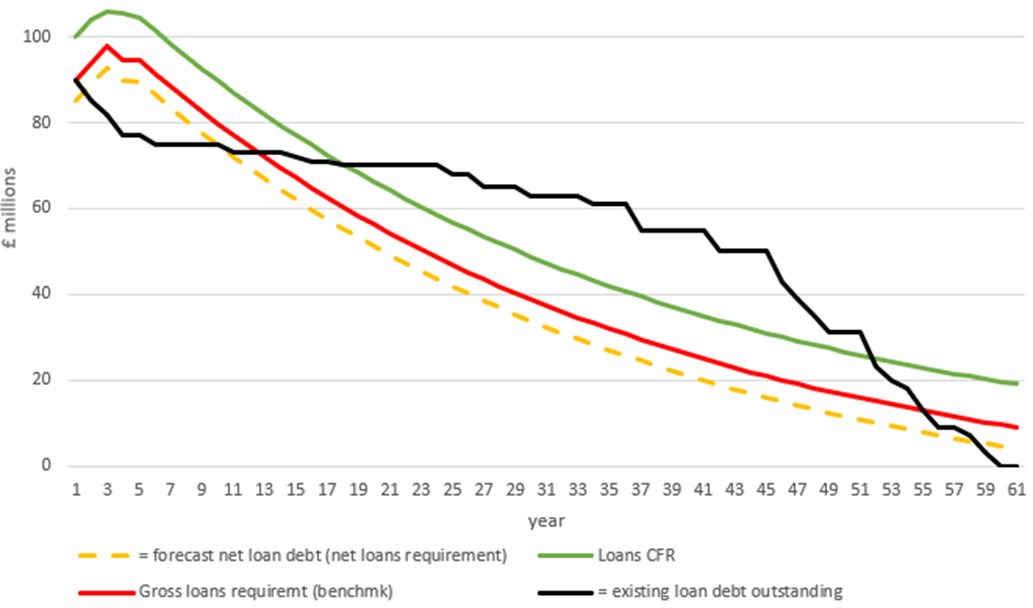 [Speaker Notes: The code formally introduces the Liability Benchmark]
The FM Code Review
[Speaker Notes: 1	Introduction	1
2	The Financial Management Code	3
3	Understanding the requirements of the Code	7
4	Managing the implementation of the Code	10
1	Introduction	1
2	The Financial Management Code	3
3	Understanding the requirements of the Code	7
4	Managing the implementation of the Code	10
5	Addressing the themes covered by the Code	12
6	Ensuring continuing compliance with the Code	16]
FM Code Feedback
Relevant and easy to understand 
Assessment baseline approach ( RAG)
Evidence 
Reporting variances 
Audit
Leadership
None 
Challenges 
VFM ( A ) 
Management Style ( E ) 
Reporting for decision making ( Q ) 
Collaborative working interpretation
Copyright © CIPFA 2022 protected under UK and international law
10
New Guidance on Council Owned companies
Recognition of the increasing risks to local authorities and sector  
Complimentary to CIPFA’s Codes and Guidance 
Financial Management Code 
Financial Resilience Index 
Governance Code 
Builds on the lessons learnt
Stakeholder conversations 
CIPFA’s consultant experiences 
Principles-based guidance
Copyright © CIPFA 2022 protected under UK and international law
11
Common causes of failure
No common understanding of what “being commercial” actually means.
Weak options appraisal - rationale for creation is poor – optimism bias.
Lack of alignment with local authority’s objectives – divergent thinking.
Not identifying / clarifying what the desired outcomes are. 
Lack of formal or inconsistent set-up procedures– can lead to poor decisions re structural model chosen.
Weak scrutiny and challenge - ineffective company boards.
Unclear legal control framework – shareholder/service agreements.
Poor market knowledge – buyer behaviour/ competitors not understood.
Business plans - not up-to-date or simply don’t exist, costs of delivery not transparent.
12
What good looks like
GOVERNANCE
CLEAR STRATEGY
Appointing the right people to boards
Shareholder Reps
Non-Executive Directors
Role of MO and Scrutiny
Commercial design principles
Commercial Strategy
Alignment to Corporate Strategy/Council Plan
QUALIFICATION
REALISM
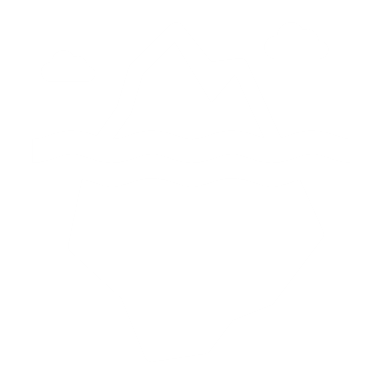 Open and transparent, Project Brief, Business Case
Passes the “challenge” test: internal/external
Solid, referencable market research
Based on sound financial modelling
Creating companies is not a quick fix
for solving other problems in a council
Setting realistic outcomes
EXIT PLAN
CULTURE
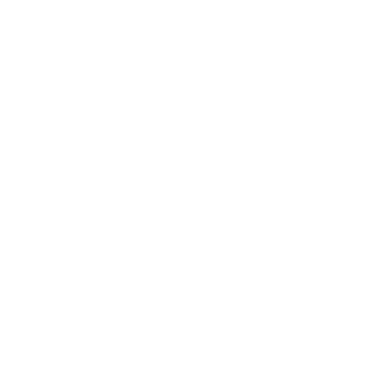 Communicating key messages
Measuring behavioral change
Checking on who has had the “conversion” experience
Understanding what the end point looks like
What will it cost?
Can we terminate early?
Practice Oversight Panel
Changes to Continued Professional Development
[Speaker Notes: .]
Procurement Update
Concern over the impact of rising costs on procurement budgets 
Webinar on 24 March to look at the issues 

CIPFA Procurement Expert highlights some challenges 
New Procurement Bill – timescale 
Aim of simplification – Challenging 
Need to review procurement process and rules – next 12 months 
Challenges of VAT now added to contracts causing problems 
Capacity and resources issues generating risks
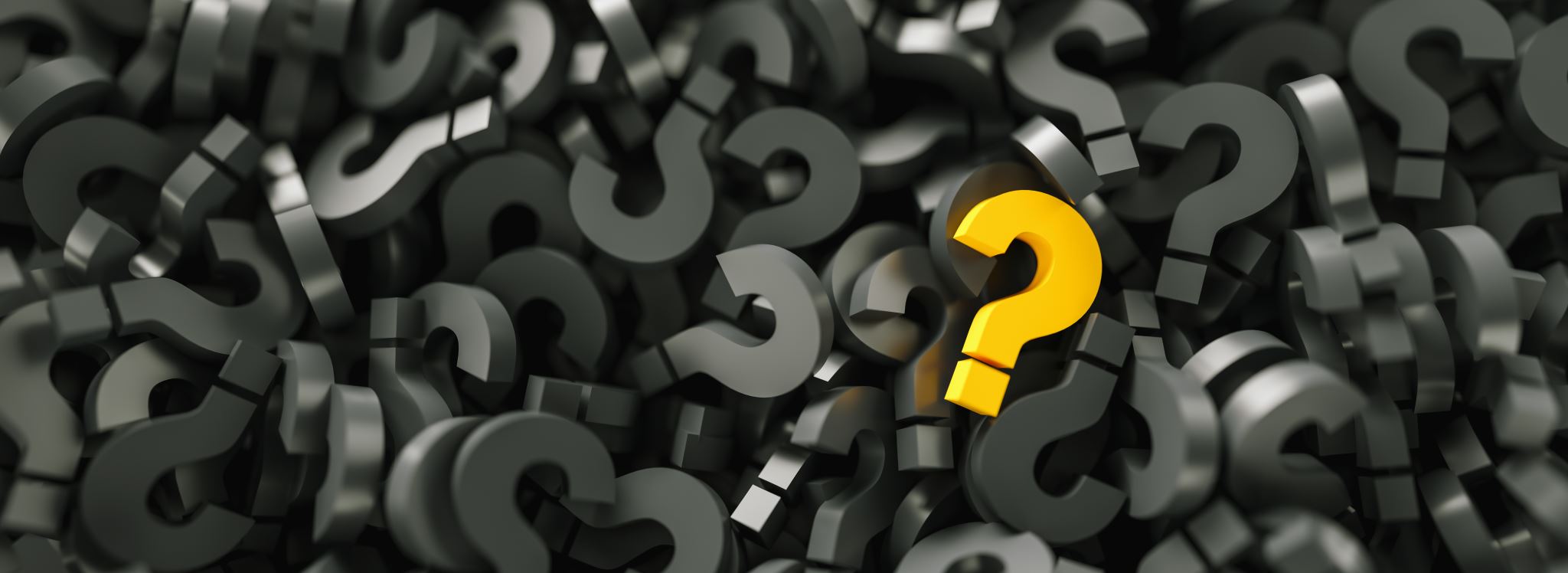 Any Questions?
[Speaker Notes: Are there any questions on what we have covered today?]